Chinese aged care
Expressions of Interest

Information session
8 July 2021
Overview
Up to $7.25 million was allocated in the 2019-20 State Budget for the Victorian Government’s election commitment to provide a site for a culturally appropriate aged care facility for the Victorian Chinese community.
The Government acknowledges that a continuing priority need for the Chinese community is the establishment of additional residential aged care capacity that can meet the language and cultural needs of community members. 
A  high priority area for such a facility is in the eastern suburbs of Melbourne .
The Victorian Government has a suitable a site for the proposed facility at 227-229 Manningham Road, Templestowe Lower.
[Speaker Notes: Total number of Chinese specific aged care facilities in Victoria - 3
Total number of Chinese specific aged care places in Victoria - 198  as of June 2016 (Aged Care Services List)
Total number of Chinese born persons aged 60 years and over in Victoria in 2011 - 15,460 ( ABS Census data - for persons with a country of birth of China, Hong Kong or Macau)
Total number of Chinese born persons aged 60 years and over in Victoria in 2006 - 10,760 ( ABS Census data  - for persons with a country of birth of China, Hong Kong or Macau)
% increase in the number of Chinese born persons aged 60 years and over in Victoria between 2006 and 2011 - 44%


Earlier this year, the government consulted with representatives from the Chinese community in collaboration with the Victorian Multicultural Commission to find out about the community’s views and preferences.]
The site223-229 Manningham Road, Templestowe Lower
Residential aged care
Residential aged care is funded and regulated by the Commonwealth Government under the Aged Care Act 1997. 
The obligations of approved providers of residential aged care are the same for the for-profit and not-for-profit sectors. 
Under the Commonwealth’s ‘user pays’ approach, organisations proposing new residential aged care projects need to establish a business case that generally includes a combination of capital from organisation funds, refundable accommodation deposits and borrowings that are serviced by resident accommodation payments and Commonwealth accommodation subsidies for ‘supported’ residents.
[Speaker Notes: Although residential aged care is funded and regulated by the Commonwealth Government under the Aged Care Act 1997, the Victorian Government wants to work with the Chinese community to help ensure their aged care needs are met.]
Residential aged care continued
The total cost of a new residential aged care complex encompassing 90 places could be expected to total some $27 million. Industry experts suggest that 90 places is the minimum for the economically viable operation of a residential aged care service. 
No Victorian Government funding is available for capital or any other costs associated with the provision of residential aged care services.
The assistance that the Victorian Government may offer will be limited to a concessional long-term lease of the Site to support the construction of a not‑for-profit residential aged care service for the Chinese community.
The Commonwealth Government has made a commitment to provide up to $7.25 million to assist with construction, once an organisation has been appointed.
[Speaker Notes: Experience demonstrates that a lease is acceptable as security for lending.]
Expressions of Interest process
The Victorian Government is calling for expressions of interest to develop and operate a not-for-profit aged care facility in Templestowe Lower for the Chinese community .
The expression of interest process is open to existing or formative  not-for-profit organisations within the Chinese community. This may include Chinese community organisations alone or in partnership with recognised aged care providers or other suitable organisations. 
Interested organisations or consortia will need to demonstrate their strong engagement with the diverse elements of the Chinese community.
[Speaker Notes: This call for Expressions of Interest (EOI) is intended to determine the interest in and capacity of not‑for‑profit organisations to develop a project. Please note that no commitment to proceeding to further steps has yet been made and the department therefore reserves the right to discontinue the process at any stage, at its sole discretion.]
Expressions of Interest process cont.
The closing date for submitting an expression of interest is                30 September 2021.
The information that proponents are required to include in their submission is detailed on pages 7 and 8 of the Call for Expressions of Interest. 
This document and other information regarding the Expressions of Interest process can be found at Chinese aged care landbank - health.vic
An expression of interest submission must be lodged by email to: <ChineseAgedCare@health.vic.gov.au>
[Speaker Notes: This call for Expressions of Interest (EOI) is intended to determine the interest in and capacity of not‑for‑profit organisations to develop a project. Please note that no commitment to proceeding to further steps has yet been made and the department therefore reserves the right to discontinue the process at any stage, at its sole discretion.

The Department of Health and Human Services may at a later date request organisations that have submitted an Expression of Interest to submit a detailed proposal for the development and operation of an aged care initiative with assistance from the Victorian Government in the form of a concessional lease of land.]
Next steps
Respondents are expected to be advised of the outcome of the Expressions of Interest process in October/November 2021.
It is anticipated that a more formal Request for Proposal process may follow to identify a suitable organisation to proceed to develop and operate a Chinese specific aged care facility on the site. 
Eligible organisations that have submitted an expression of interest that indicates the capacity to move to the next stage, may be invited to submit a detailed proposal including a fully costed business case for the development and operation of the facility at that time.
Questions?
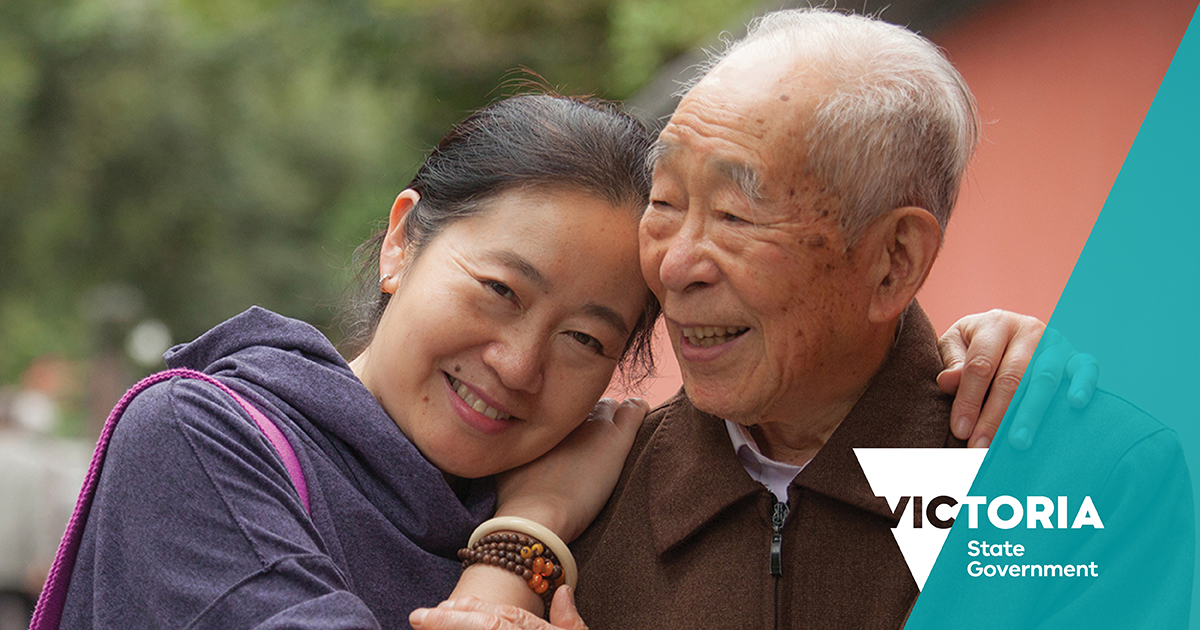